Introduction to The respiratory system2023Professor Dr. Hala El-mazar
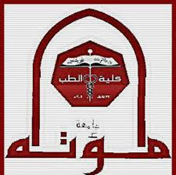 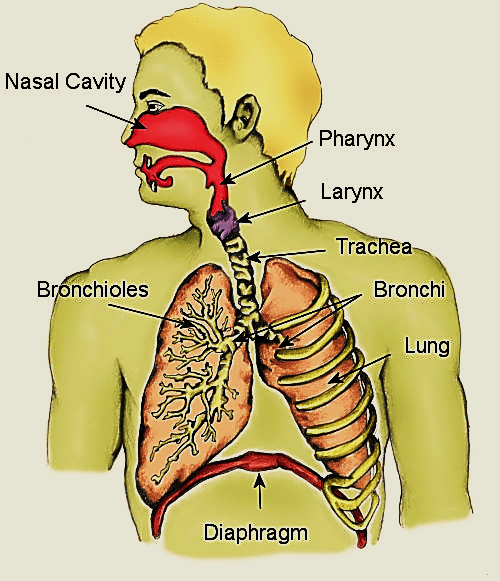 Professor Dr. Hala Elmazar
1
By studying the respiratory system we learn about:

structures involved in inspiration of air, gas exchange,  expiration of CO₂



Structures associated with
    chemoreceptors of sense of smell


Phonation
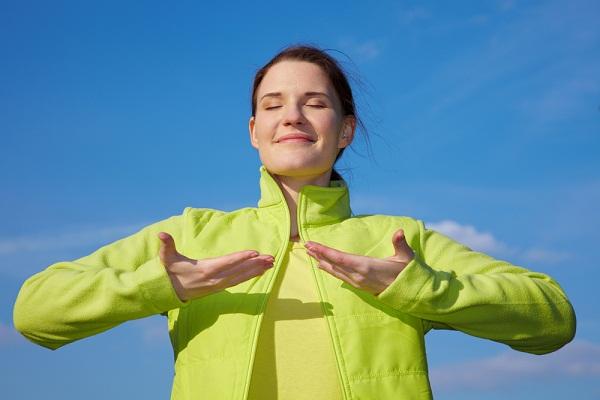 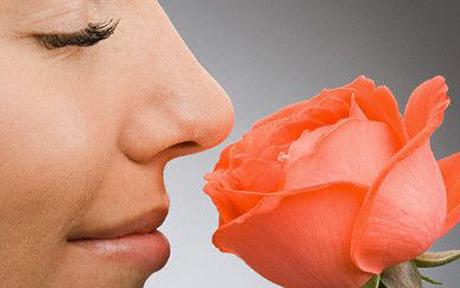 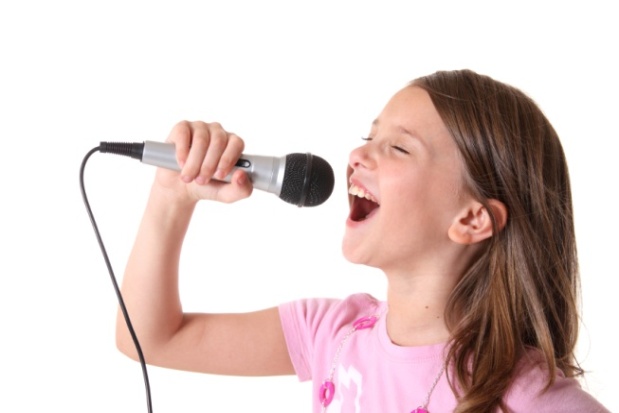 Professor Dr. Hala Elmazar
2
Professor Dr. Hala Elmazar
3
A- The conducting portion includes:
Nasal cavity
pharynx
Larynx
Trachea
Primary bronchi (RT +LT)
2ry , 3ry bronchi
Bronchioles
Terminal bronchioles

Function of conducting portion:
Conduction of air 
Conditioning of air
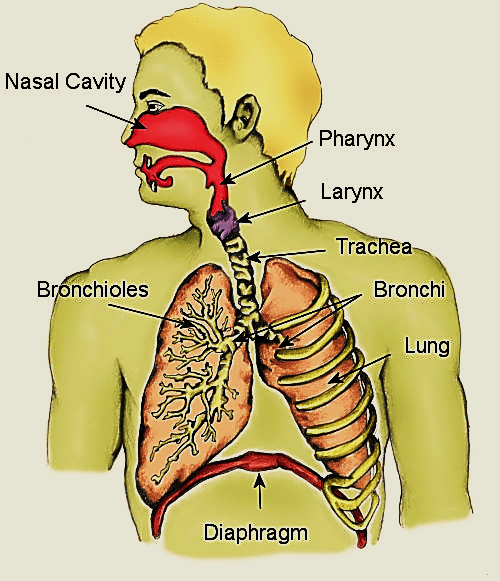 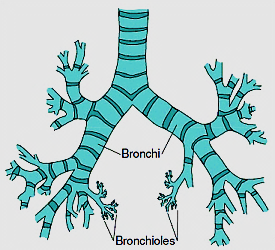 Professor Dr. Hala Elmazar
4
Structure / Function of conducting portion: 
1- Conduction of air: 
Cartilages to prevent collapse, 
Elastic & smooth ms. fibers for flexibility



2- Conditioning of air:  
Nasal hairs: clean & trap large particles
Capillaries: adjust temperature
Respiratory mucosa: adjust moisture
     & filters air
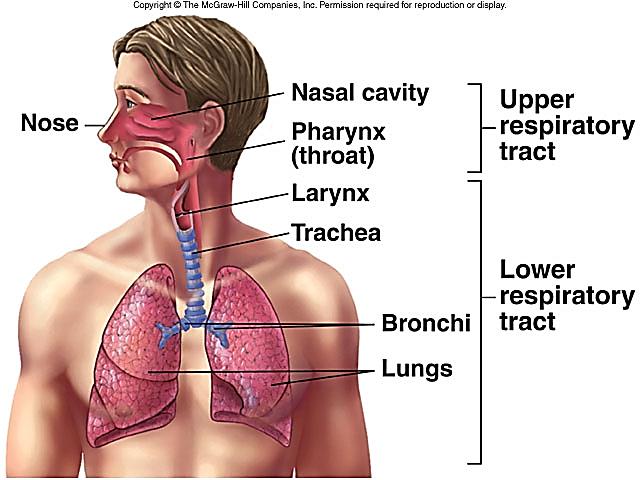 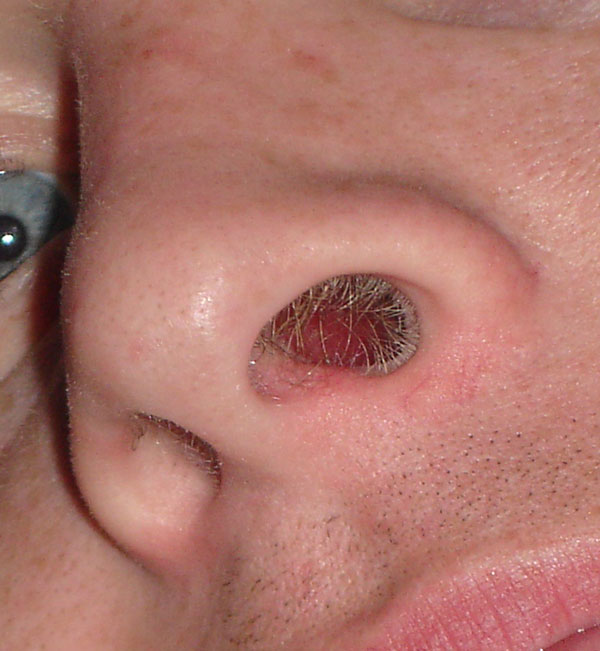 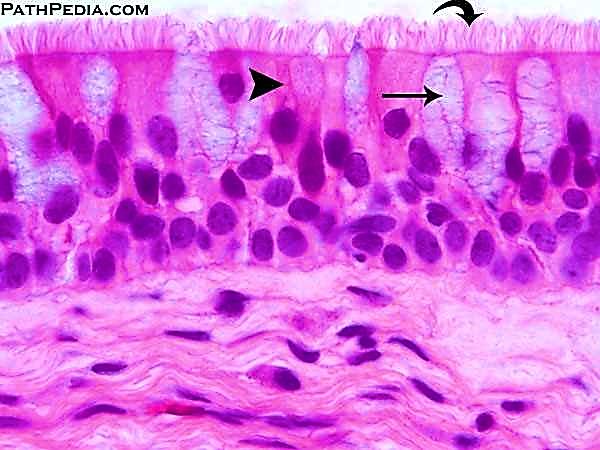 Professor Dr. Hala Elmazar
5
B- The respiratory portion includes:
Respiratory bronchioles
Alveolar ducts
Alveolar sacs
Alveoli
Function of respiratory portion:
  O₂/CO₂ exchange take place between blood & inspired air
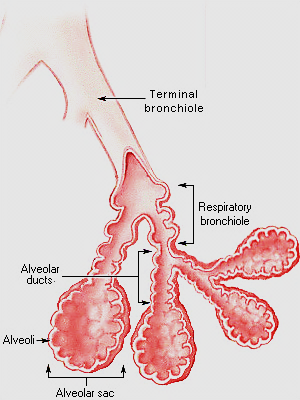 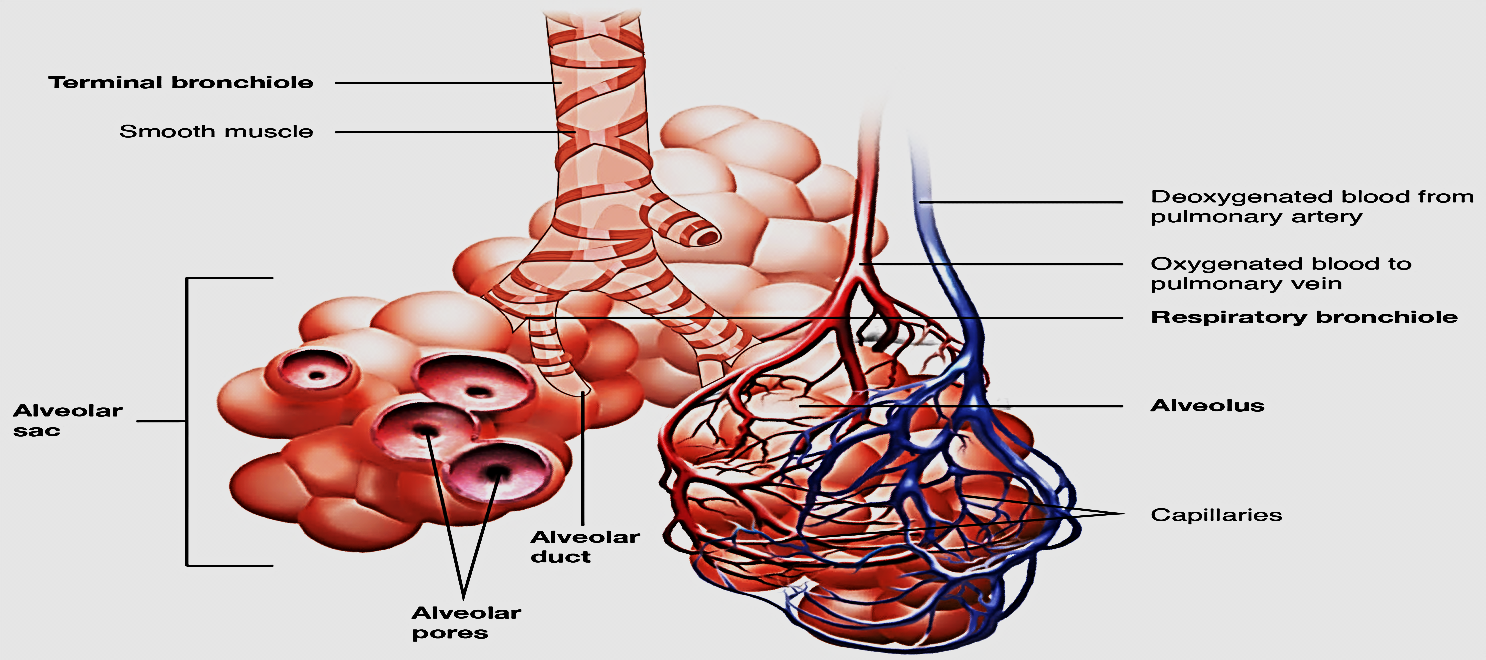 Professor Dr. Hala Elmazar
6
A- Conducting portion
Nasal cavities: each consists of: 
 1- vestibule    
 2- nasal fossa: 
              ¤ Respiratory area
              ¤  Olfactory area
         
Vestibule:
Is the anterior part
Formed of skin + sebaceous gland + hair
Lined with keratinizes stratified squamous epithelium
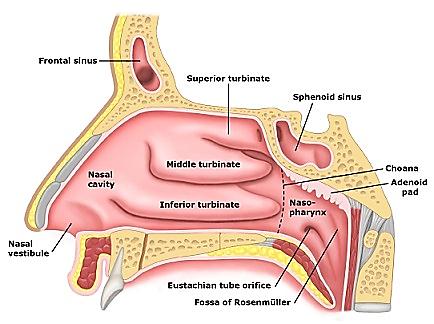 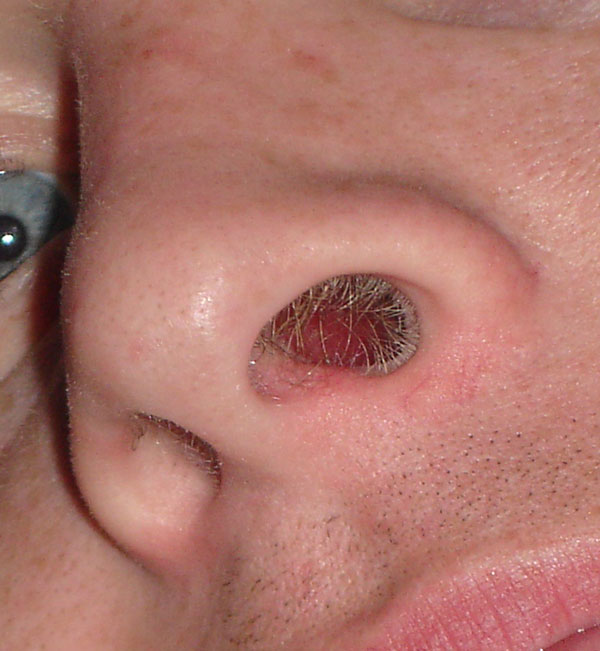 Professor Dr. Hala Elmazar
7
Nasal fossae:
2 cavities separated by nasal septum
Their lateral walls contain
   3 bony projections 
   (conchae) superior, middle, inferior

Superior one covered e Olfactory epithelium
Middle & inferior covered e Respiratory epithelium

The conchae increase the surface 
     area for  better conditioning of 
      the inspired air
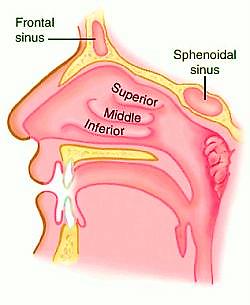 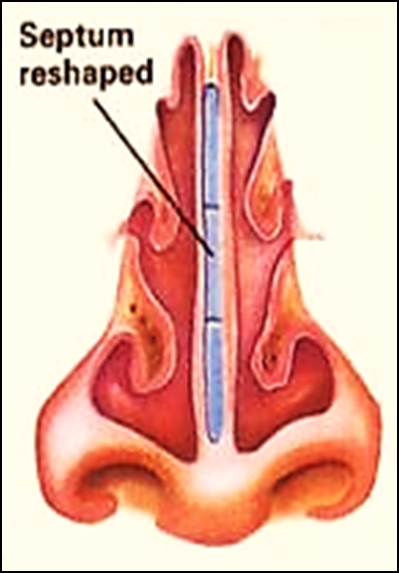 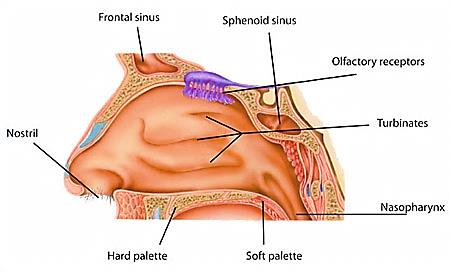 Professor Dr. Hala Elmazar
8
Q:What is the difference between the respiratory & olfactory epithelium?






The respiratory epithelium: 
Pseudostratified columnar ciliated e goblet cells
The olfactory epithelium:
Pseudostratified columnar e chemoreceptors & NO goblet cells
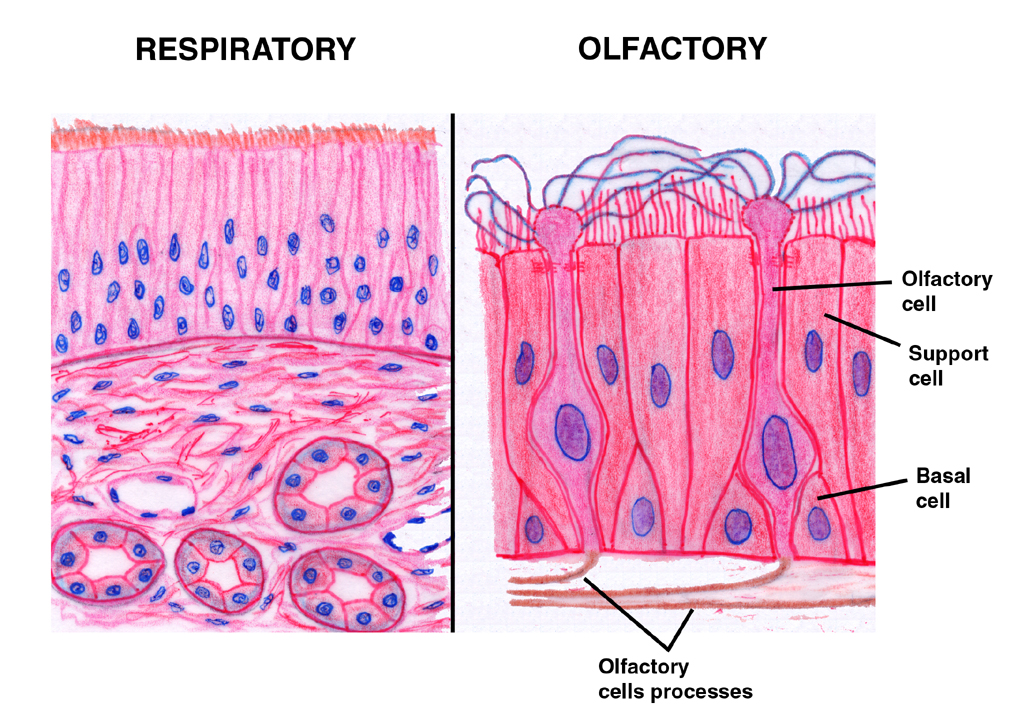 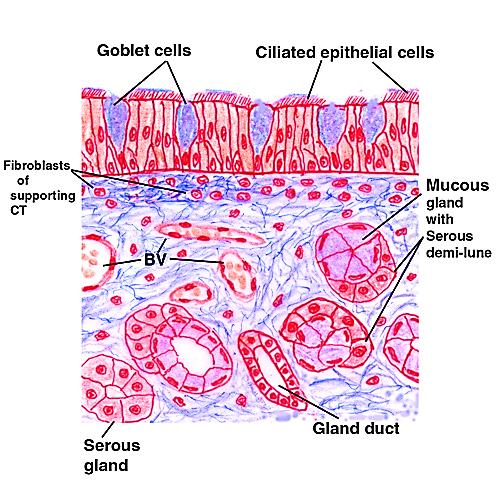 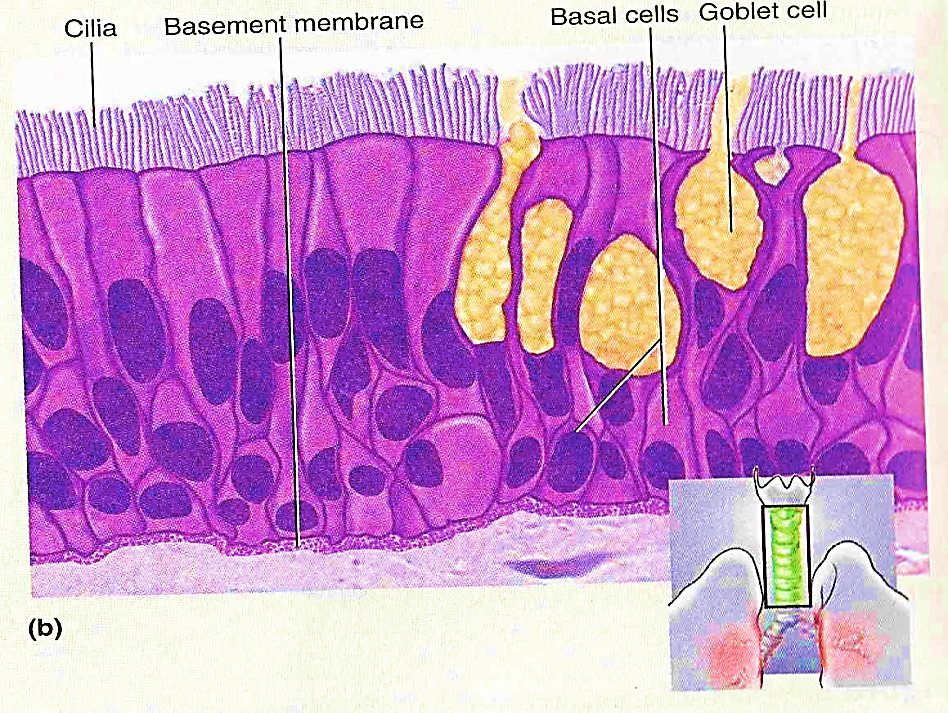 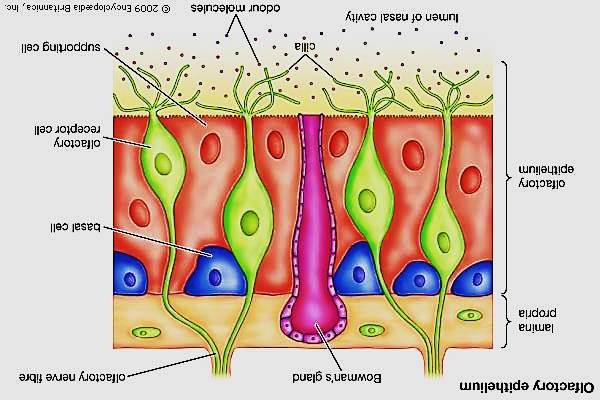 Prof Dr Hala Elmazar
9
Respiratory mucosa 
Epithelium
Lamina propria
Nasal glands (M & S)
Blood vessels
Olfactory mucosa
Epithelium
Lamina propria
Olfactory glands (S only)
Blood vessels
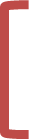 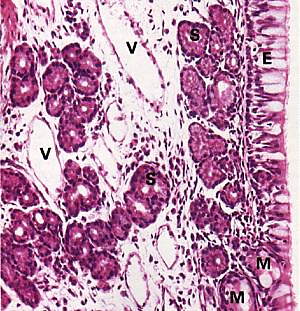 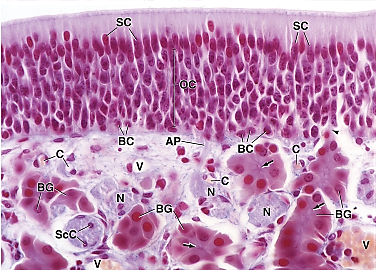 Prof Dr Hala Elmazar
10
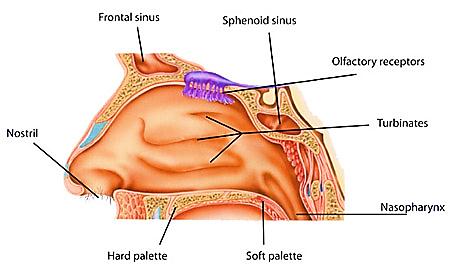 The olfactory epithelium
Covers  the roof of nasal cavities & superior
     conchae. 

Contains chemoreceptors of smell

3 cell types are present:
Olfactory receptor neurons
Supporting (sustentacular) cells
Basal cells

The olfactory mucosa consists of:
   1- The epithelium rests on  2-  lamina propria which contains:
BV & olfactory nerve fibers
Bowman’s glands, secrete serous fluid @ constant flow→  surface
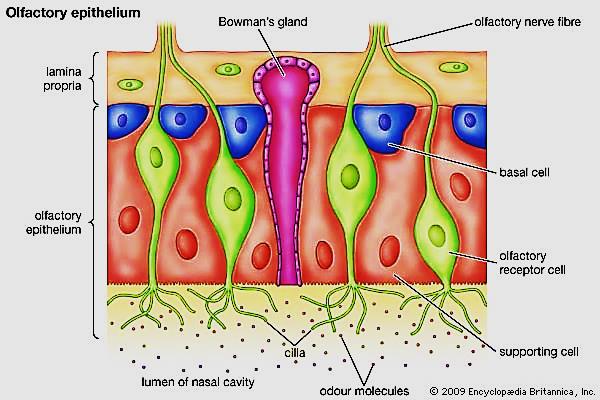 11
Paranasal sinuses (4 pairs)
Frontal, ethmoidal, Sphenoidal, maxillary




Air-filled spaces open in nasal cavity
Lined e thin respiratory epithelium e few goblet cells , which is very adherent to the periosteum

Nasopharynx
Lined e respiratory epithelium
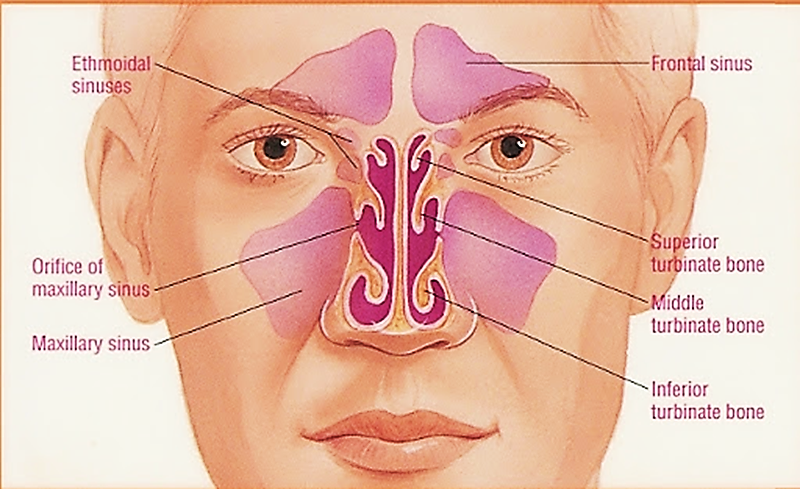 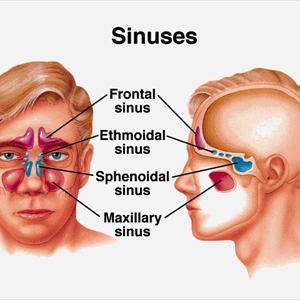 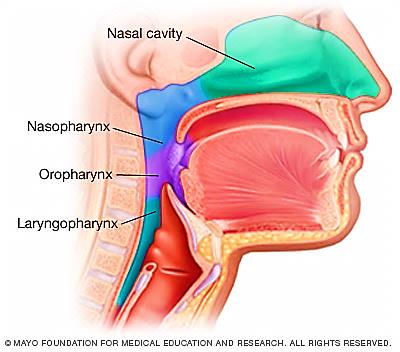 Professor Dr. Hala Elmazar
12
Larynx (voice box):
At the beginning of trachea

Its beginning is guarded by epiglottis

Has 2 functions: 
Production of voice  (vocal cords)
Prevent food from entering the trachea
     (epiglottis has elastic cartilage  in its 
      lamina propria)

Lined e respiratory epithelium
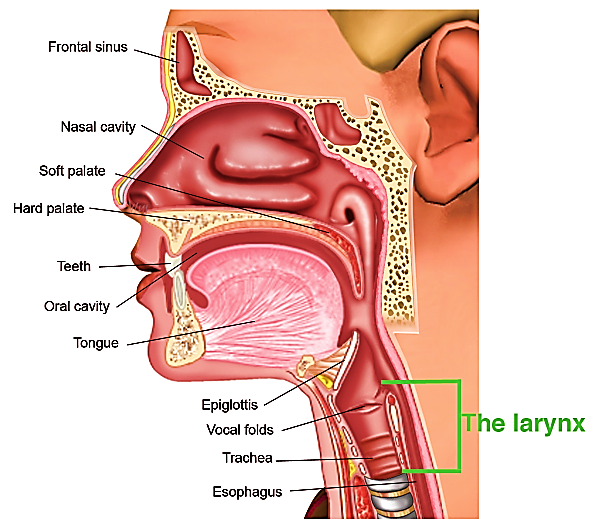 Professor Dr. Hala Elmazar
13
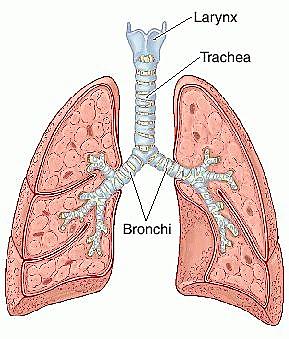 Trachea
Tube extends from larynx  & ends by 
     dividing into 2 bronchi

Kept open by about 20 C- shaped 
     Cartilage rings (hyaline cartilage)

Its wall is formed of 4 layers:
Mucosa
Submucosa
Hyaline cartilage
adventitia
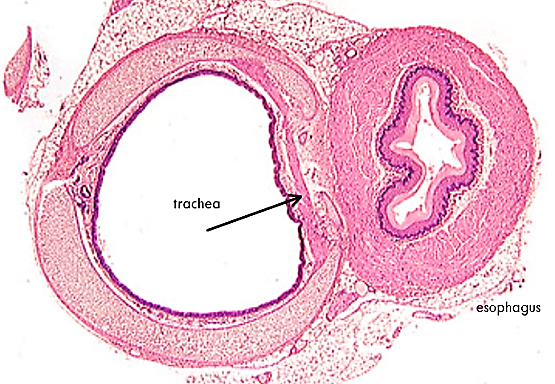 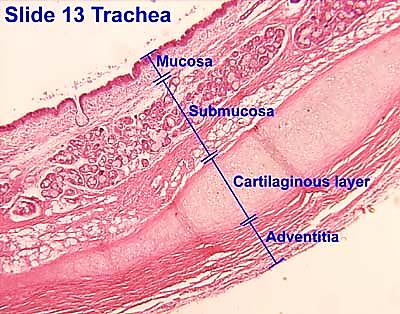 Professor Dr. Hala Elmazar
14
Wall of trachea:
Mucosa:  respiratory epithelium + lamina propria
    
Submucosa: loose CT. contain
      tracheal glands

Cartilage layer: C- shaped cartilage 
     rings, the gap between cartilage ends
     connected by elastic ligament & 
     Trachialis ms (smooth ms)

Adventitia: dense CT
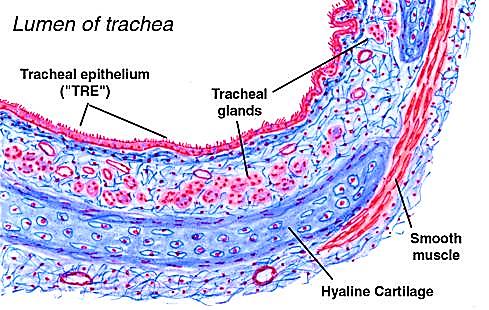 Professor Dr. Hala Elmazar
15
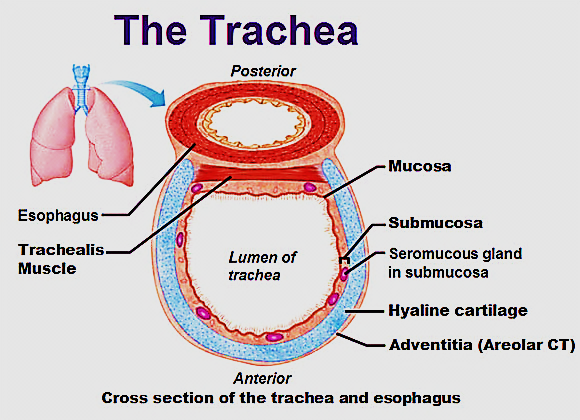 Professor Dr. Hala Elmazar
16
Bronchial tree
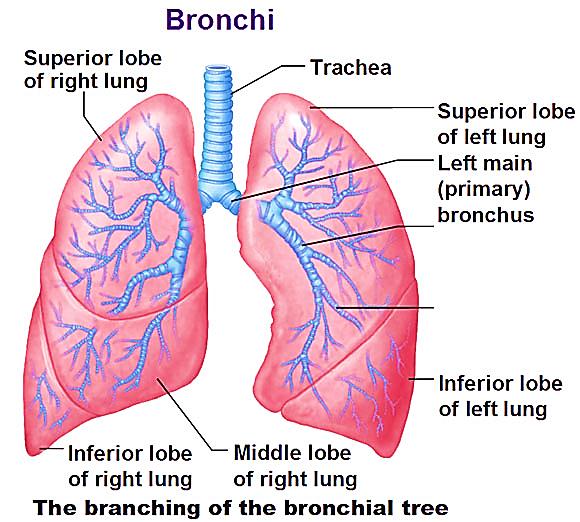 Primary (Extra pulmonary) bronchi
Secondary (Intra-pulmonary) bronchi
Bronchioles
Terminal bronchioles

1ry bronchi: RT & LF→ similar to trachea
                      (but cartilage is a complete ring)

2ry bronchi: within the lung  → divide into 3ry bronchi
     Its wall is formed of 4 layers (NO Submucosa):
Mucosa
Musculosa
Cartilage plates (isolated plates)
Adventitia
Prof Dr Hala Elmazar
17
Structure of 2ry & 3ry bronchi
Mucosa: respiratory epith +↓goblet cells
     lamina propria has  MALT
   (mucosa associated lymphatic tissue)

Musculosa: spiral layers of 
     smooth ms. encircling the
      mucosa

Cartilage plates: 

adventitia:
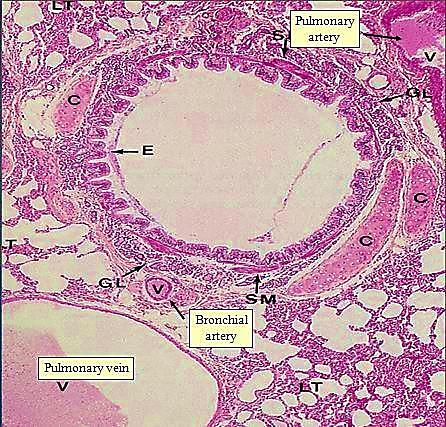 Professor Dr. Hala Elmazar
18
Structure of 2ry bronchi
Bronchioles
Small airways ↓ 0.5 mm
Its wall has No (submucosa, cartilage,
       lymphatic nodules)
Its wall formed of 3 layers
Mucosa:
Simple columnar ciliated+ Clara cells

Musculosa:
 complete layer of circularly arranged s.ms.

Adventitia:
  CT layer
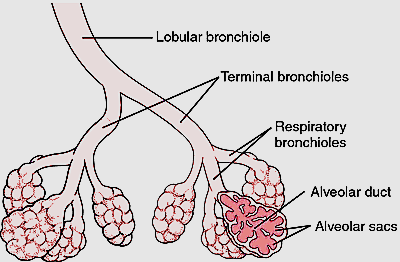 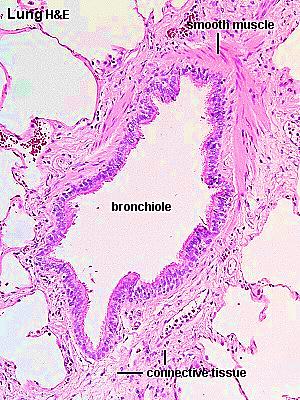 Professor Dr. Hala Elmazar
19
Clara cells
Dome- shaped apex , non- ciliated,
Cytoplasm has lots of secretory granules (not mucus) basal rER, apical sER
They act as stem cells
They play a role in degradation of inhaled toxins (sER)
Secrete surfactant –like which prevent collapse of bronchioles
Has defensive role
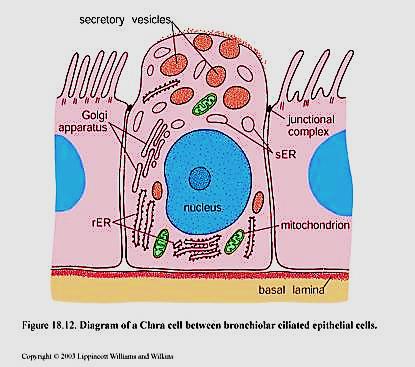 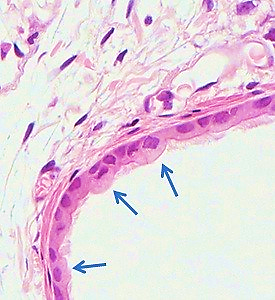 Professor Dr. Hala Elmazar
20
Terminal bronchioles:









The smallest & last part of conducting portion
Lining epithelium: simple cubical p. ciliated + Clara cells
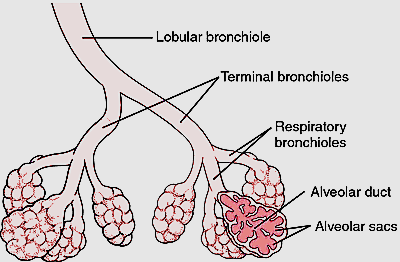 Professor Dr. Hala Elmazar
21
B- respiratory portion
Is where gas exchange takes place

Includes:
Respiratory bronchioles
Alveolar ducts
Alveolar sacs
Alveoli
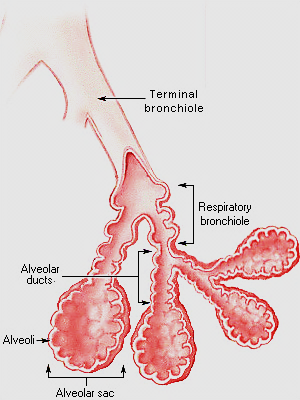 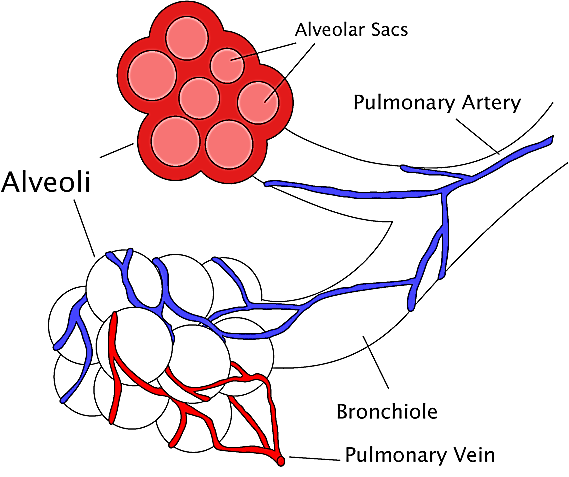 Professor Dr. Hala Elmazar
22
Alveoli
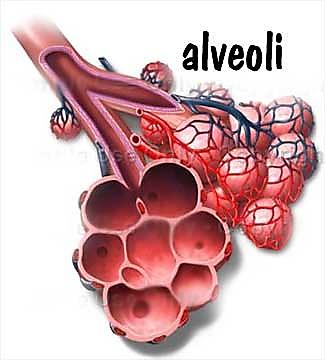 Sac like structures

Responsible for gas exchange

They separated by thin septa called
     inter-alveolar septa

Lined with  2 type of cells:
            Type I pneumocyte
            Type II pneumocyte
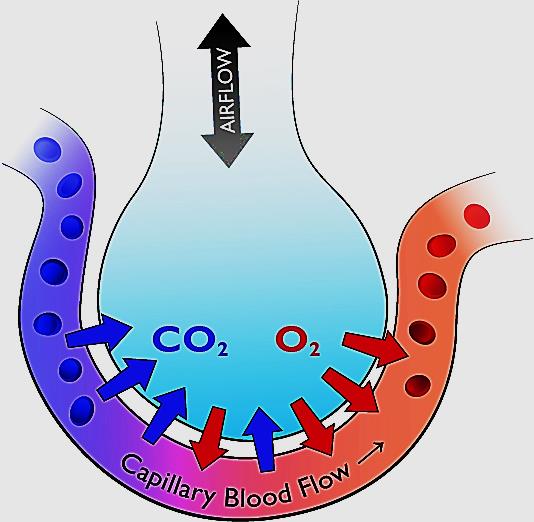 Professor Dr. Hala Elmazar
23
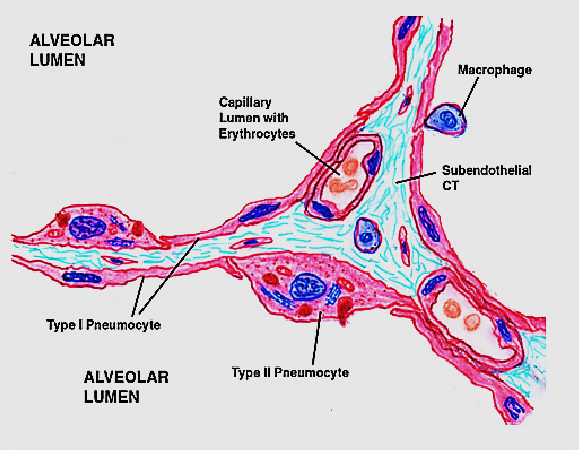 Type I pneumocytes
Type II pneumocytes
Most cells (97%)
Flat simple squamous cells e flat nuclei

Function: Gas exchange
3%
Cuboidal cells e central nuclei & foamy cytoplasm

Function: Secrete surfactant  + stem cells
Have ACE2 receptors where Covid-19 spikes attack
Professor Dr. Hala Elmazar
24
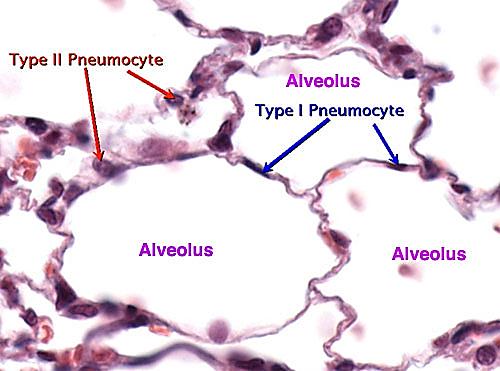 Type I and type II pneumocytes
Professor Dr. Hala Elmazar
25
Interalveolar septa
Delicate walls separate adjacent alveoli

Have richest capillary network

Where Gas exchange Take place
Contains Blood –air barrier 

Contains extravasated leucocytes 
    (monocytes), which will migrate 
    through the wall → to the lumen 
    and become alveolar macrophages 
     ( arrow A)
This septa is destructed in emphysema &  Covid - 19
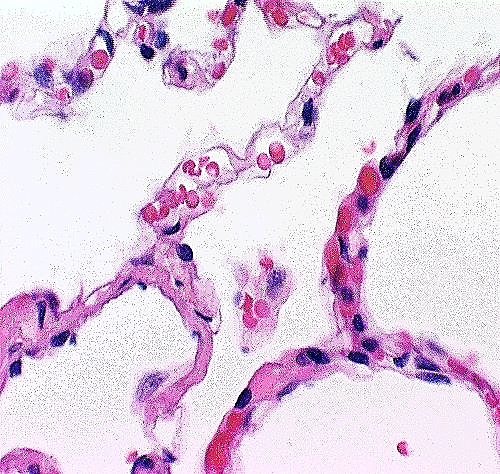 A
A
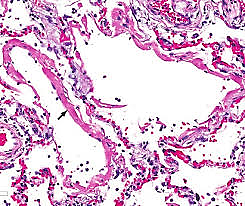 Professor Dr. Hala Elmazar
26
Thank you
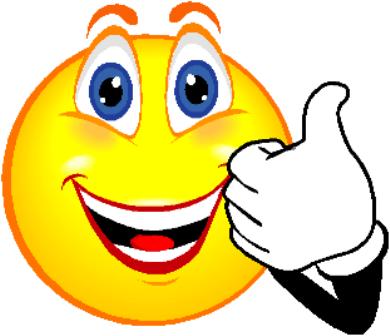 Professor Dr. Hala Elmazar
27